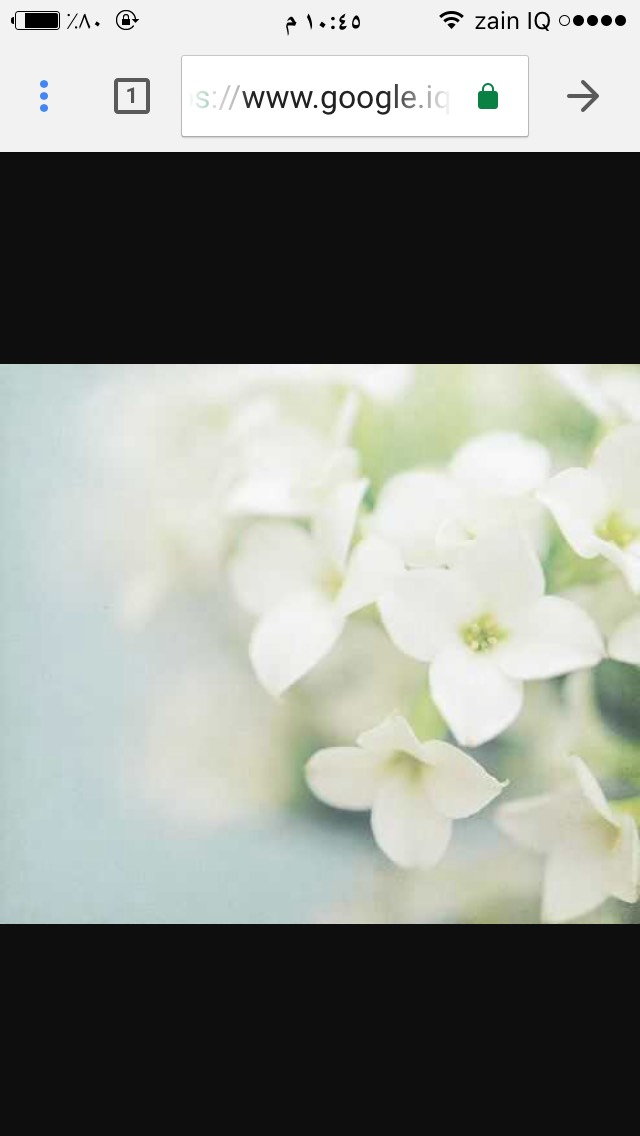 VETERINARY PARASITOLOGY 

THIRD YEAR STAGE
2018-2019

PROF. DR. GAHZI Y. AL-EMARAH

PARASITOLOGEST
 
Department of Veterinary Microbiology and Parasitology
College of Veterinary Medicine
University of Basrah
NEMATODA
Bunostomum spp
1- B.trigonocephlum

General Characteristics
- Is a hookworm which occur in the small intestine (ileum and jejunum)
- The host; sheep and goat.
- The males is 12-17mm long and the female 19-26mm.
- The anterior end is bent in a dorsal direction, so that the buccal capsule opens anterodorsally.
- There are a pair of chitinus plates, near its base is a pair of small sub ventral lancets.
NEMATODA
Bunostomum spp
General Characteristics
- It has the dorsal gutter .
- The bursa is well developed and has an asymmetrical dorsal lobe.
- The spicules are slender , and 0.6-0.64mm long.
- The eggs measure 79-97by47-50Mm , the ends are bluntly rounded and the embryonic cells are darkly granulated.
NEMATODA
Bunostomum spp
1- B.trigonocephlum

Life Cycle  
- Its direct
- Infection of the host occurs through the mouth or skin 
- Followed skin penetration the larvae pass to the lungs where third ecdysis occurs.
- The fourth –stage larvae (which have buccal capsule), reach the intestine again after 11 days .
- The first eggs are passed 30-56 days after infection (P.P)
NEMATODA
Life Cycle of Bunostomum sp.
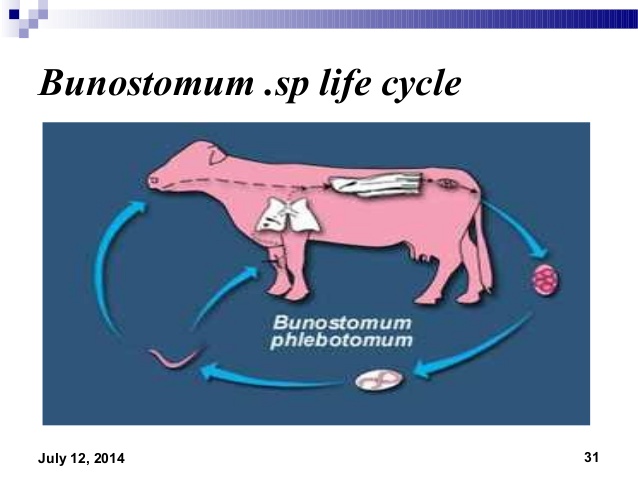 NEMATODA
Bunostomum spp
1- B.trigonocephlum

 Pathogenicity and Pathogenesis
1- Anaemia.
2- Worms suck blood  .
3- There are changes in the blood picture ,hydraemia and oedema , which shows especially in the intermandibular region as a bottle-jaw.
NEMATODA
Bunostomum spp
1- B.trigonocephlum

 Clinical Signs
1- Diarrhoea , the faeces may be dark in colour due to the presence of altered blood pigments .
2- The dog  lose condition and become anaemic.
3- Oedema ,general weakness and emaciation. 
4- Death is frequently preceded by complete prostration.
5- The chief clinical signs is anemia.
NEMATODA
Bunostomum spp
1- B.trigonocephlum

 Diagnosis
- Clinical signs
- Faecal culture .
- Serological exam.

Treatment
Rx, Tetrachloroethylene, Bephenium compounds and Mebendazole.
NEMATODA
Cutaneous Larva Migrans 
 This condition may be compared with V.L.M. It occurs in man and other hosts and is caused by the larvae of nematodes which inter the skin and migrate in it ,caused papules and inflamed tracks ,sometimes with thickening of the skin and pruritus.
The nematodes whose larvae may cause it
- A.caninum
- A.braziliense 
- Uncinaria stenocephala
- A.duoddenale
- B.phlebtomum
- Strongyloides spp
NEMATODA
Cutaneous Larva Migrans 
 - Gnthstoma spp
The severity of skin reaction is related to the degree of exposure to infection larvae .It lead to :
1- Papule formation.
2- Oedema.
3- Markedlly pruritic lesion.
The larvae may be reach to the lungs and they have also been reported in opacities of the cornea.
NEMATODA
 
Haemonchus contortus
 	Haemonchus represent the most economically important helminthes parasites in cattle, sheep, and goats occurs in nearly all subtropical and temperate areas of the world. Adult worms are attached to abomasal mucosa and feed on blood, which causes an anemia and eventually can lead to death, making H. contortus one of the most pathogenic nematodes of ruminants while another reason that makes H. contortus dangerous is its ability to rapidly develop resistance against antihelmintics and  highly prolific, each capable of producing as many as 10,000 eggs per gram daily.
NEMATODA
 
Haemonchus contortus
 	The prevalence of H. contortus in sheep has been reported very high (25.1 to 92%) by many workers in Pakistan. In Middle Europe H. contortus is present in 50-75% of small ruminants . Haemonchus contortus is widely distributed in Iraq and  can infected  Awasse sheep . Although  H. contortus can infect sheep, goats, cattle, and other ruminants, but its preferred host is sheep.
NEMATODA
 
Haemonchus contortus
 	Description and Measurements	
The male being shorter than the female and has an even reddish color, while the female,  has white ovaries wind ,which turn to be the red intestine, giving the characteristic barber’s pole appearance. In both sexes the anterior end had similar cuticular surface  including cuticular transversal striae and cuticular ridges or synlophe. On the ventral side The cervical papillae were spine-like and situated on the lateral sides of the anterior end. A small buccal cavity was present and carried a bent dorsal lancet of the anterior end, the excretory pore is present.
NEMATODA
 
Haemonchus contortus
 	Description and Measurements	
In the male had elongated lobes supported by long ray, while the dorsal lobe was asymmetrically situated on the left hand side and supported by a Y–shaped dorsal ray and the surface of the dorsal lobe was covered by bursal bosses. Other important diagnostic feature was the barbed spicules. On the ventral aspect of the genital cone, the "O" or ventral  papilla was observed. Vulva was located at the beginning of  the posterior third of the female body and covered by an  anterior  flap which was frequently large and prominent, the surface of the vulvar flap were covered by cuticle with transversal striae .
NEMATODA
 
Haemonchus contortus
 	Description and Measurements	
The anal pore was situated on the ventral side of the posterior end of the body.
Male: Body length 10-20(15) mm, maximum width 0.20-0.30(0.25) mm. Cervical papillae 208-402(305)µm length from anterior end. Esophagus length 1.4-1.63(1.5)mm. The spicules of the male measured 470-510(490)µm in the length. The distal tip of the spicules each had a single barb at unequal distance, the barb on the left spicule was (20.2-30)µm distance from the tip and the right spicules (40-40.2)µm.
NEMATODA
 
Haemonchus contortus
 	 Female: Body length 19-30(24.5) mm, maximum width 0.5-0.6(0.55) mm. The distance between cervical papillae from the anterior end is  406-560 (483) µm. Esophagus length 1.65-1.70 
(1.67)mm. Tail 400.2-504(452.1)µm. 

Life Cycle
In all genera the life cycle is direct without requiring an intermediate host. The eggs are passed in the feces and under suitable environmental conditions hatch, producing two successive non-parasitic larval stages and the 3rd infective larvae.
NEMATODA
 
Haemonchus contortus
Life Cycle
      Ingesting the 3rd larvae while grazing leads to infection in ruminants.The L3 of the trichostrongyle  group penetrate the mucus membrane (in the case of Haemonchus and Trichostrongylus) or enter the gastric glands (in the case of Ostertagia). During the next few days the L3 moult to the 4th stage (L4) and remain in the mucous membrane or in the gastric gland, for about 10-14 days. Then they emerge and moult into the young adult stage L5. Most trichostrongylea mature and start egg production at about 3 weeks after infection.
NEMATODA
Life Cycle of Haemonchus contortus
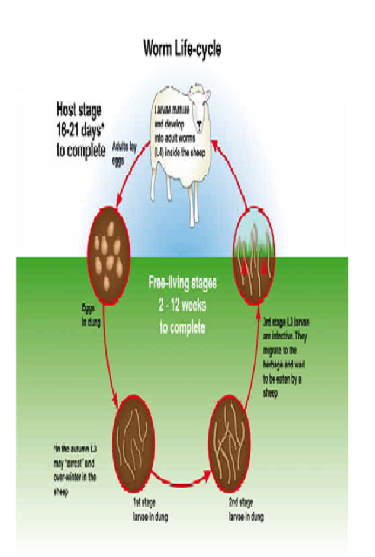 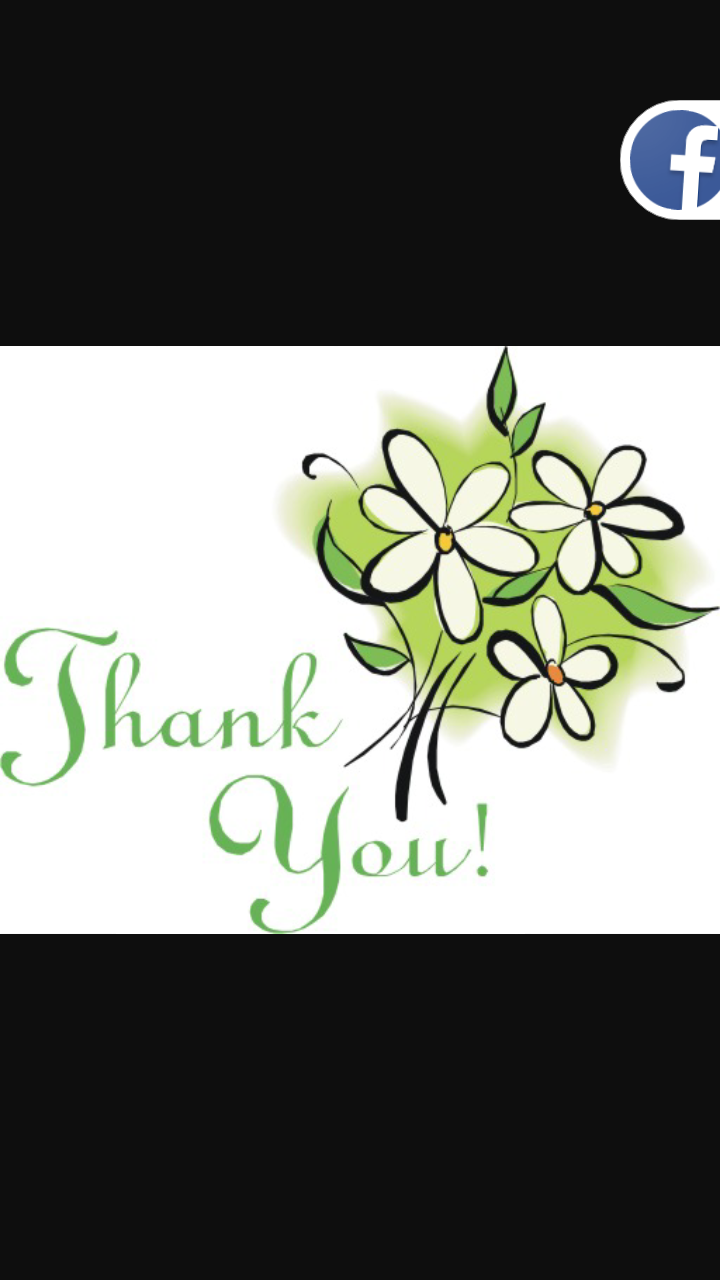